July 11 Issue No. 99
50
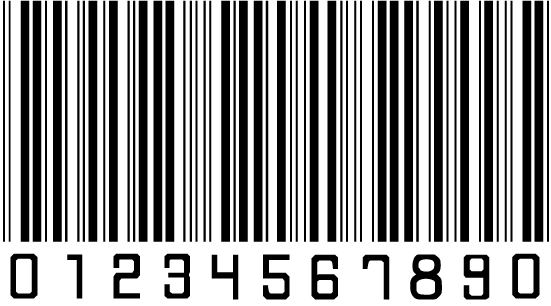 10 FASHION
DO’S AND DON’T’S
GLAMOROUS
STYLE TIPS
READER STORY: 
HOW I LOST
A DRESS SIZE
IN A WEEK!
SEXY SUMMER
 HAIRSTYLES
A TRUE RED CARPET
BEAUTY
A WEEKLY HEALTH AND BEAUTY MAGAZINE FOR WOMEN
July 11 Issue No. 99
The Best
Smart Phones
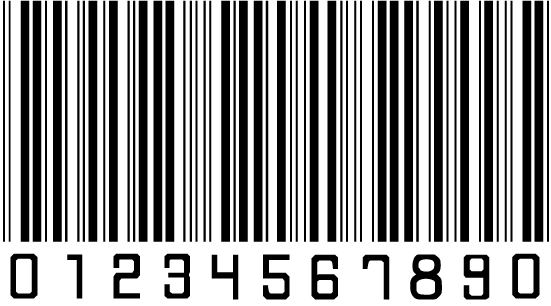 Super Fast
Broadband
THE BIGGEST GEEK
IN THE WORLD?
THE LATEST TECH NEWS FROM AROUND THE WORLD
MAGAZINE
Issue No. 001
WORLD EXCLUSIVE
Get Their Inside Story
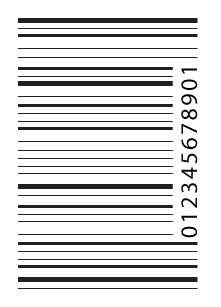 July 11 Issue No. 99
July 11 Issue No. 99
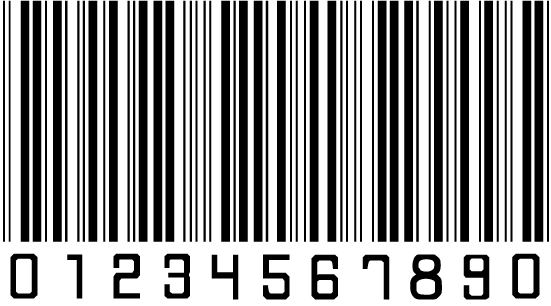 CRISIS
CAN THIS PERSON FIX OUR BROKEN ECONOMY?
Housing Market Woes
FTSE 100 Still Strong
Savings & Investment Insider Tips
July 11 Issue No. 99
THE 
HOTTEST
WOMEN
PAGE 8
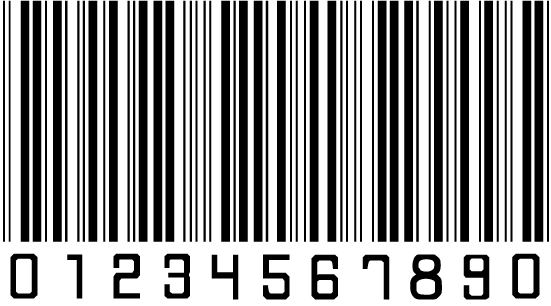 20
EXERCISES TO
MAXIMISE YOUR 
ABDOMINAL MUCSLES
THE INCREDIBLE
HUNK
LATEST TRENDS AND HIGH STREET FASHION
July 11 Issue No. 99
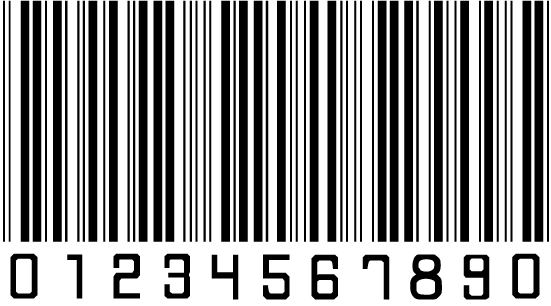 A 
TRUE
ICON
Use of templates
You are free to use these templates for your personal and business presentations.
We have put a lot of work into developing all these templates and retain the copyright in them.  You can use them freely providing that you do not redistribute or sell them.
Do
Use these templates for your presentations
Display your presentation on a web site provided that it is not for the purpose of downloading the template.
If you like these templates, we would always appreciate a link back to our website.  Many thanks.
Don’t
Resell or distribute these templates
Put these templates on a website for download.  This includes uploading them onto file sharing networks like Slideshare, Myspace, Facebook, bit torrent etc
Pass off any of our created content as your own work
You can find many more free PowerPoint templates on the Presentation Magazine website www.presentationmagazine.com